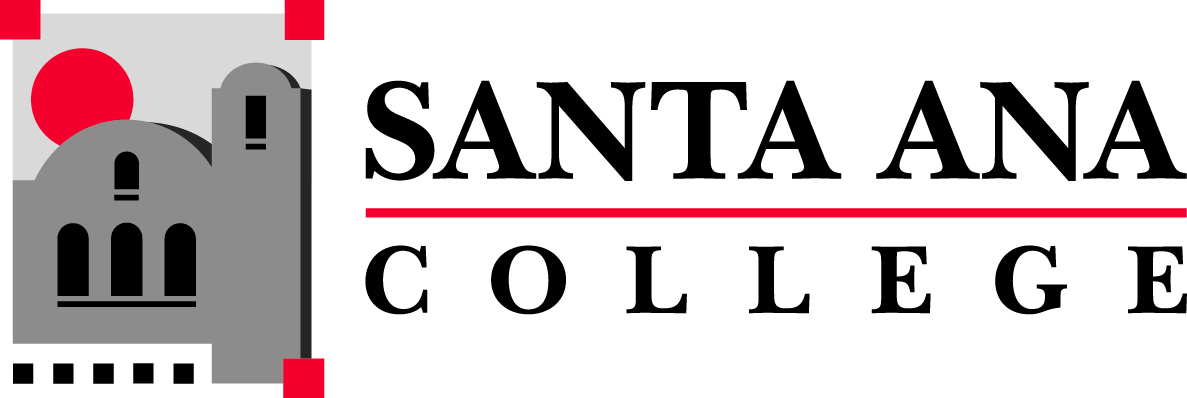 WELCOME TO SANTA ANA COLLEGESpring 2021
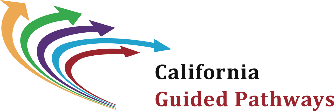 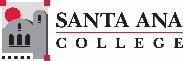 [Speaker Notes: Quick facilitator intros - just name, position/role on campus.  A more robust facilitator introduction will take place after the student welcome.]
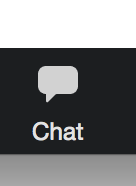 How to Use Zoom
Chat feature
ask questions 
respond to reflection prompts
tech issues (“we can’t hear you”)
Raise hand
Slow down
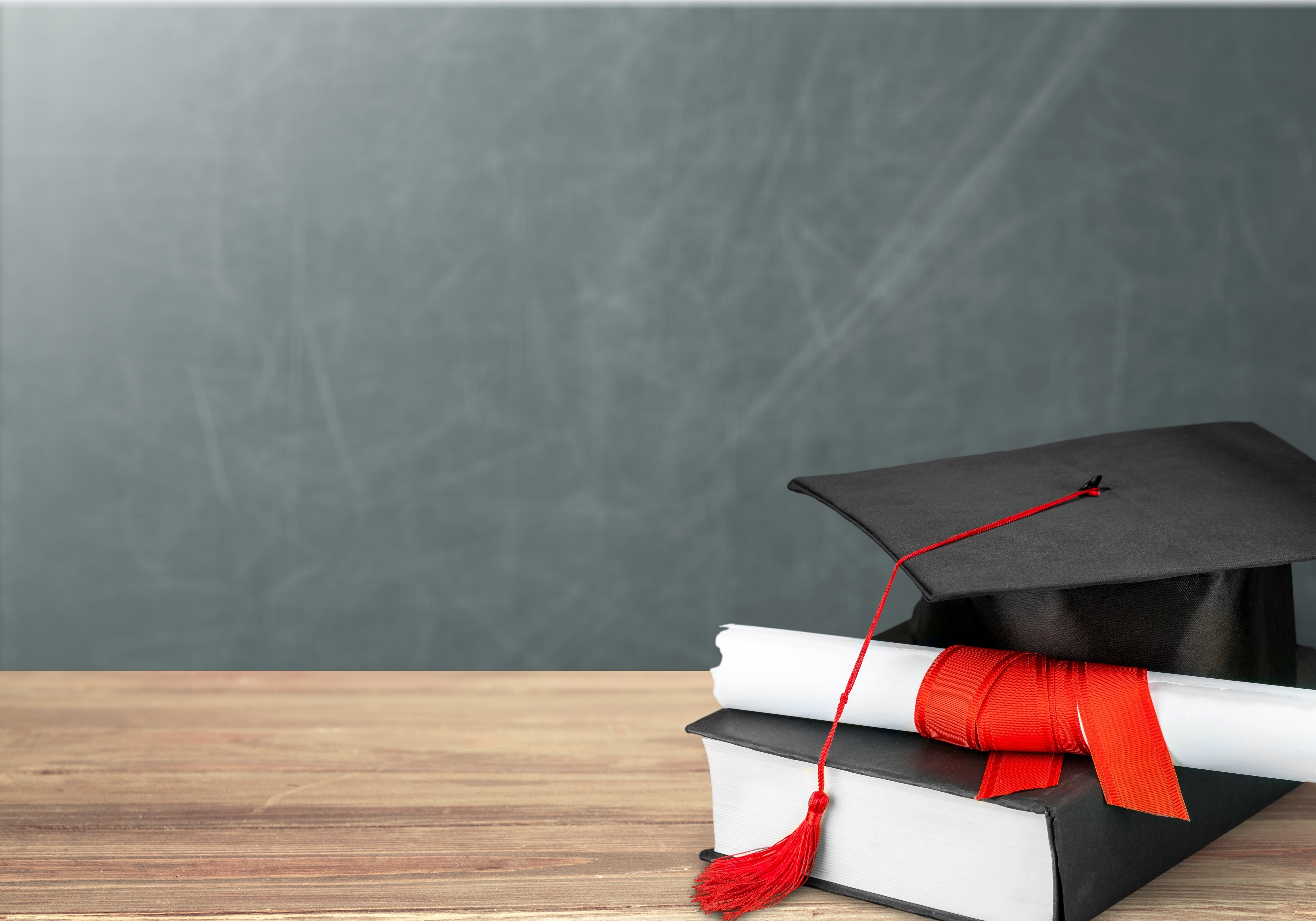 Welcome!
Student Success & Equity Vision

SAC is a college where students can achieve their educational goals and a defined course of study free from racism and sexism, homophobia and any other assumptions and prejudices
[Speaker Notes: Ask students to reflect & share via chat]
Workshop Overview
Meet your CAP Success Team
Guided Pathways
What is your Career & Academic Pathway?
Community Conversations
Q&A
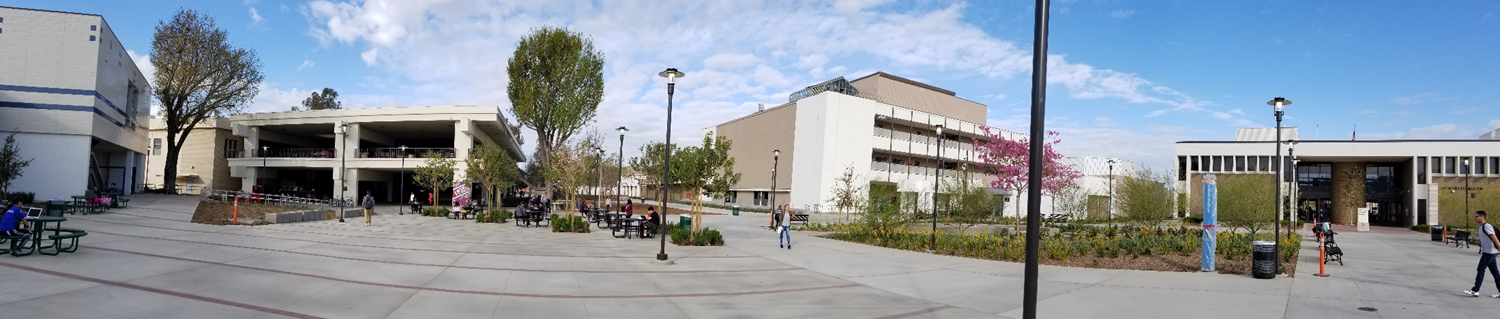 [Speaker Notes: Give students an overview about this workshop. Encourage students to participate in workshops throughout the day.]
Success Team Introduction
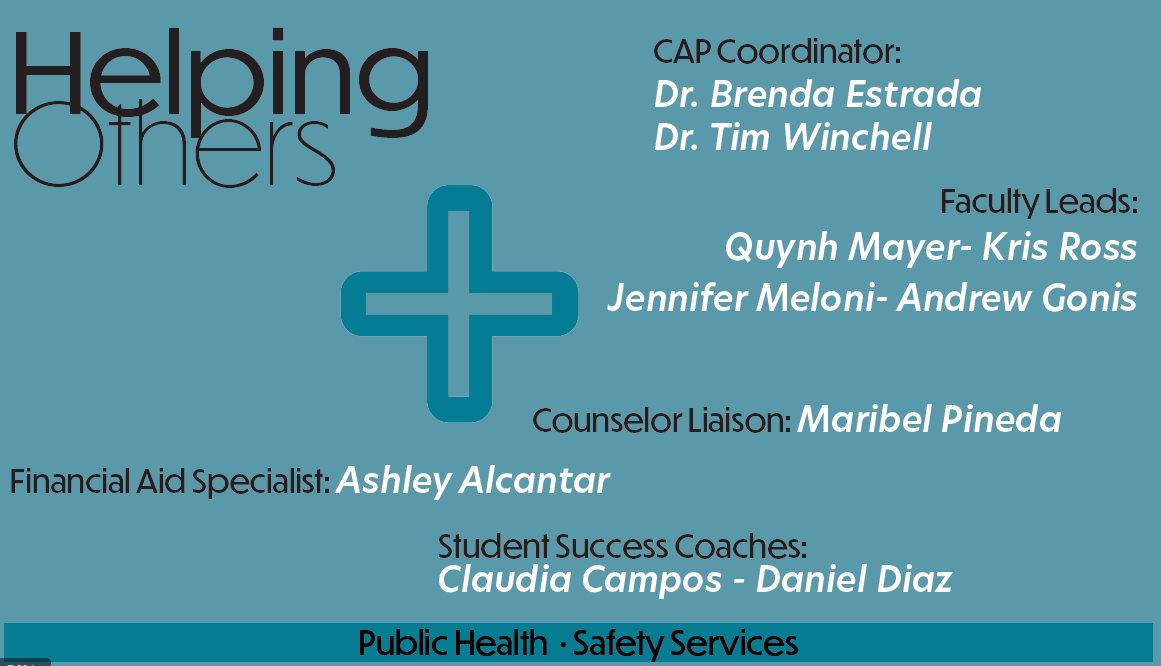 SAC PracticesGuided Pathways!
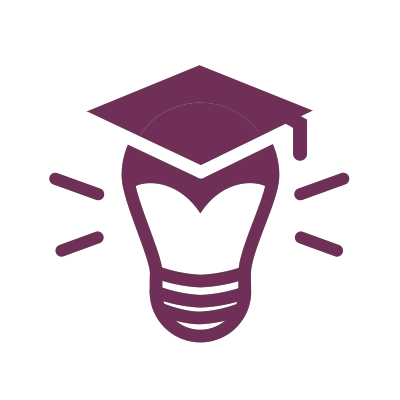 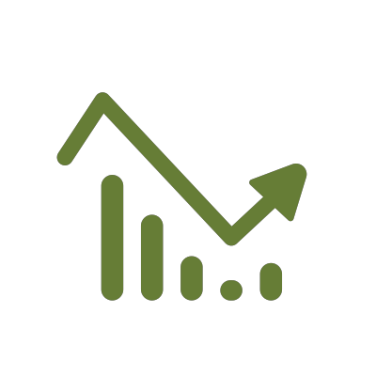 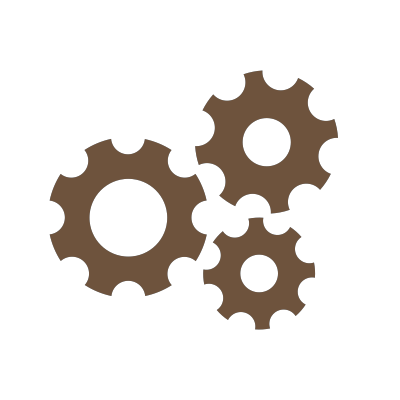 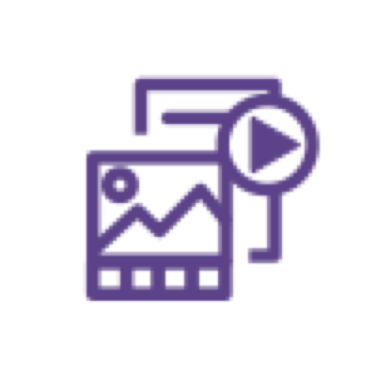 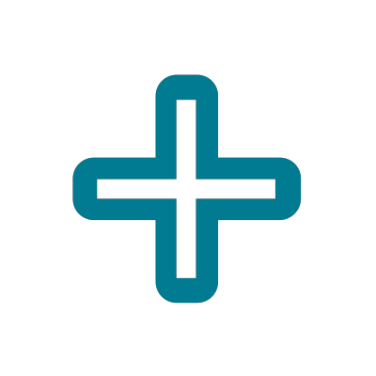 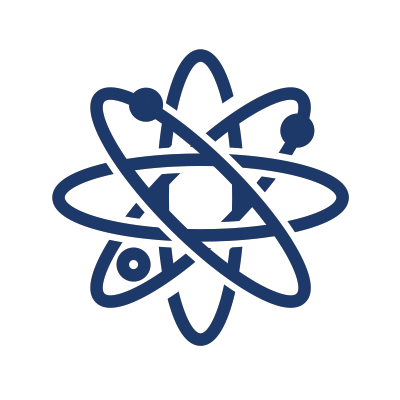 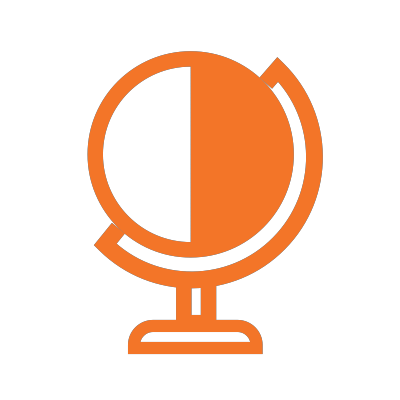 Restructuring to increase student success
Provides clear pathways
Integrates support services
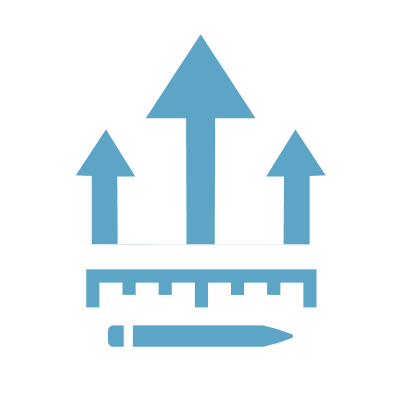 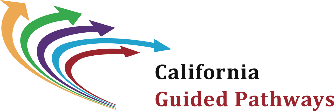 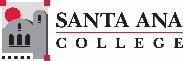 Career & Academic Pathways (CAP)
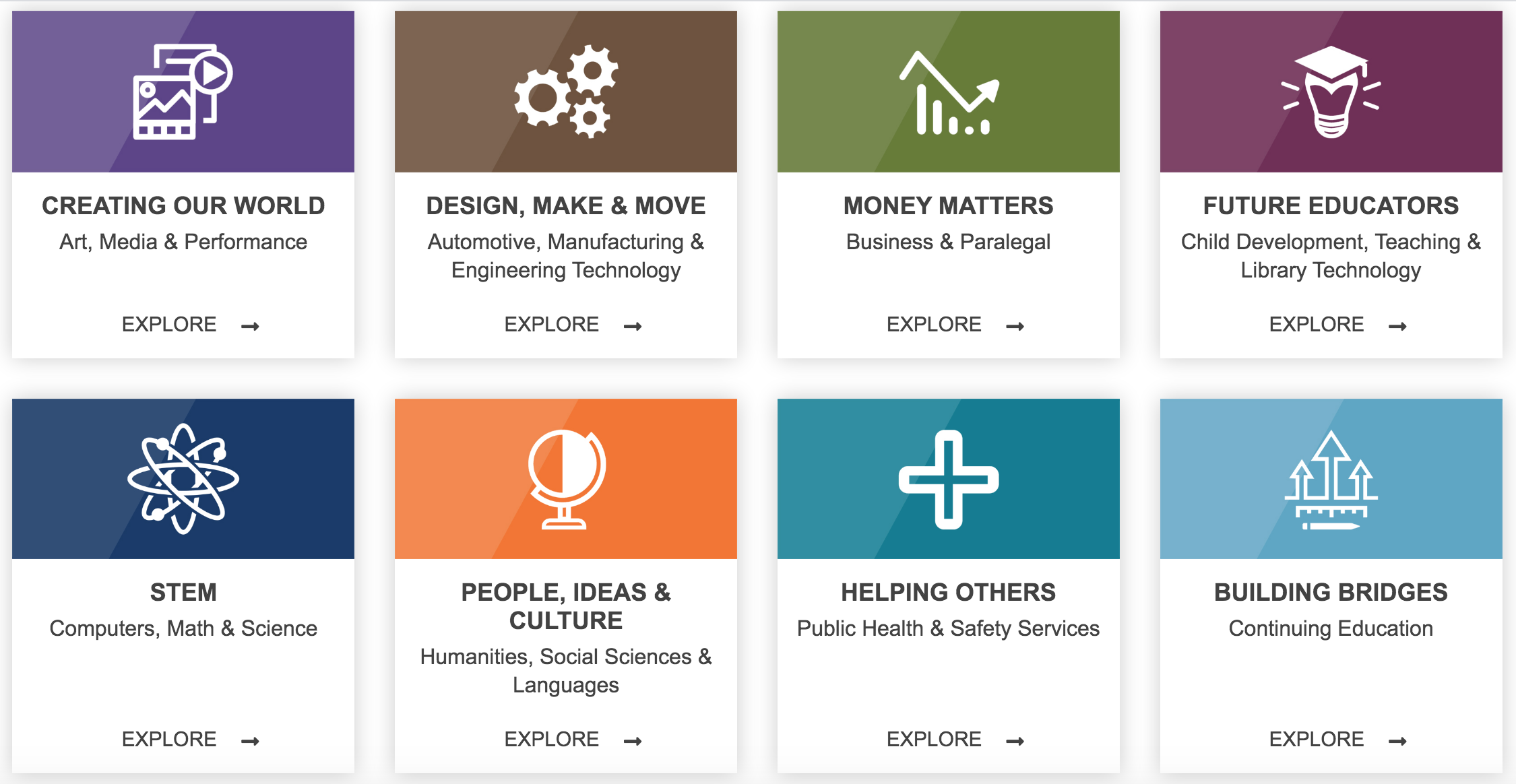 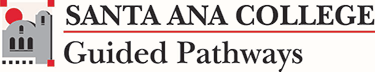 [Speaker Notes: Career and Academic Pathways are a collection of majors with related courses that fit within a career area. Help guide students to the flyer that contains the majors within each CAP.]
Career & Academic Pathway
You are a member of this CAP!
A CAP is a community of learners in related fields of study.
Helping Others: Public Health & Safety Services
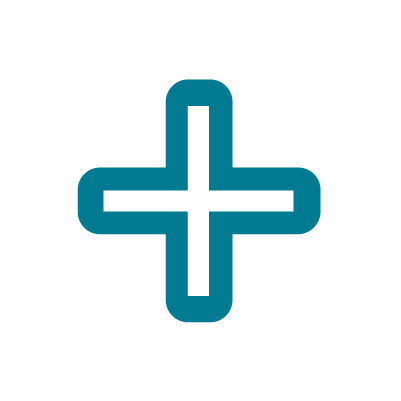 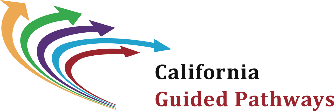 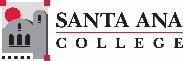 What can I do with my Major?
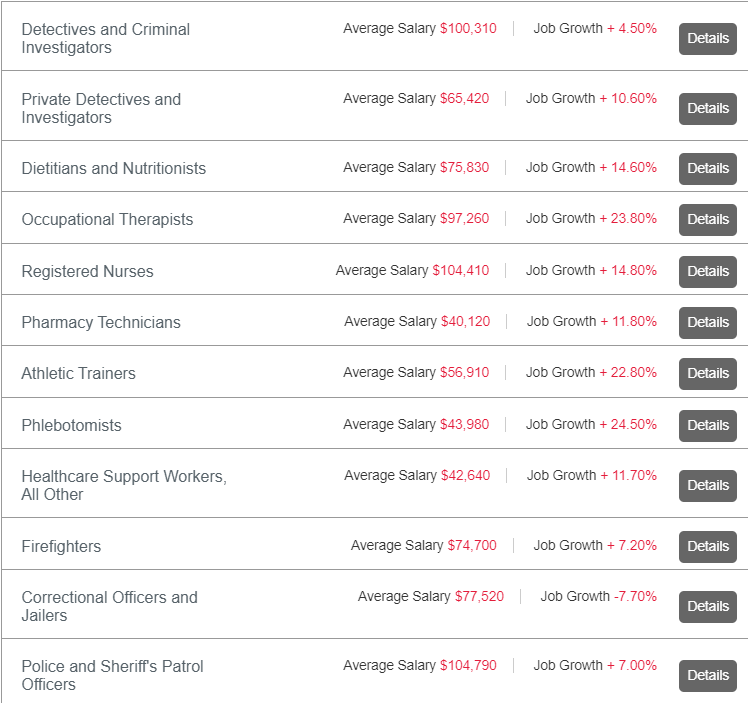 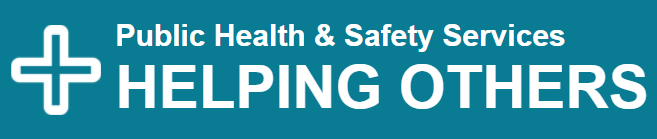 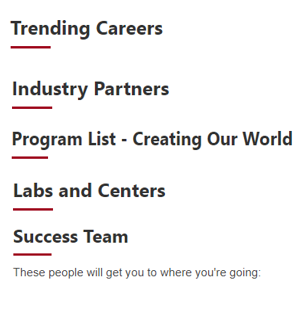 https://www.sac.edu/Pathways/Public_Health_Safety_Services/Pages/default.aspx
[Speaker Notes: Ask students to reflect & share: Do you see any careers on this list that you may be interested in? If not, what other careers do you want to explore?]
What’s Unique about our CAP
ADD INFO: What would I experience in the program? 
Exciting news, programming or events in this CAP
Connection, Community and Communication
What about college are you most excited about?

What are your concerns/challenges? We’d like to support you.

Questions?
[Speaker Notes: Discuss the role of college in supporting self-exploration (interest, values, careers) with students 
Ask students to reflect & share: What interests do you have? What strengths do you bring? 
It’s okay if you’re not sure - but important to start asking these questions as you enter and continue on your educational journey/process

Facilitator note: We won’t ask students to answer all of the questions on the slide. Instead, highlight that all of these questions are areas that the CAPs are there to help you explore during your time at SAC.]
Canvas Shells
A virtual space to ask questions.
Directly contact your Success Team via Pronto.
CAP events and hours will be hosted through the ConferZoom page.
Receive messages directly related to your CAP.
Career Planning
Career Center
Employment Preparation Workshops
Career Education Counseling
Let's Decide! (Undecided Major Workshops & Counseling)
Career Research & Exploration Software
Online Job Board
On Campus Recruitment/Interviews
Career Classes
CNSL 116: Career and Life Planning
CNSL 100: Lifelong Understanding and Self Development 
CNSL 114: Careers in Teaching
https://www.sac.edu/StudentServices/Counseling/CareerCenter/Pages/default.aspx
[Speaker Notes: Describe the services that the Career Center provides to SAC students. Encourage students to attend a workshop or take one of the following courses:
CNSL 116 – Career and Life Planning 
CNSL 100 – Lifelong Understanding and Self Development 
CNSL 114 – Careers in Teaching]
Is this the right CAP for me?
If you’re unsure about your CAP
Attend a Career Inventory Workshop (SuperStrong)
Assessment Center 
sac.edu/assessment
Schedule an appointment with the Career Center
Career Center
sac.edu/careercenter
[Speaker Notes: Ask students to reflect & respond: How does this feel so far? 
Yup, in the right place
I'm not sure - still figuring it out 
Definitely not in the right place
Via zoom poll

Facilitator note: Even if you’re unsure or feel this isn’t the right CAP for you, the information you get from this session is still relevant - learn what you can expect from any CAP & where to go if you have questions 

Communicate to students that they still have time to explore other Career Pathways if undecided. Encourage them to make an appointment with a counselor to explore their options. (more info on next slide)]
Student Life
Clubs
Activities
Leadership
Workshops
How will you get the most out of your college experience?
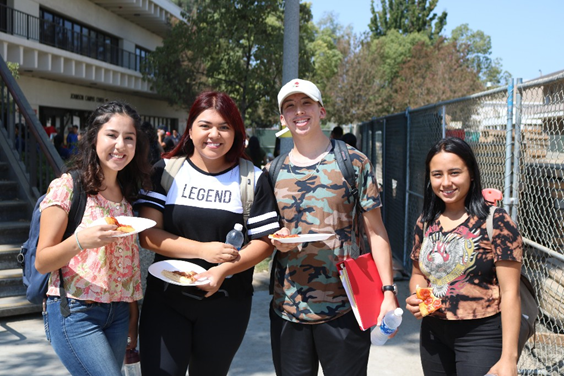 https://www.sac.edu/StudentServices/StudentLife/Pages/default.aspx
[Speaker Notes: Why join clubs and activities on campus?
support exploration and self-discovery (identify interests, build skills)
clubs can help you find a community & a place of belonging (plus, getting involved can help bring a sense of pride & school spirit)
Ask students (without requirement to share): Are there any clubs that you may be interested in joining?]
Building Bridges – sac.edu/sce
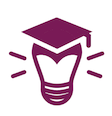 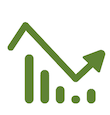 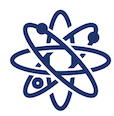 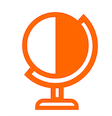 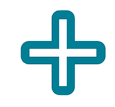 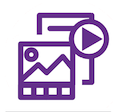 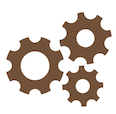 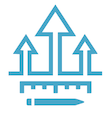 Success Team Question: What do we want students to take away from building bridges?
[Speaker Notes: SAC School of Continuing Education representatives will briefly introduce themselves and share information about their programs.]
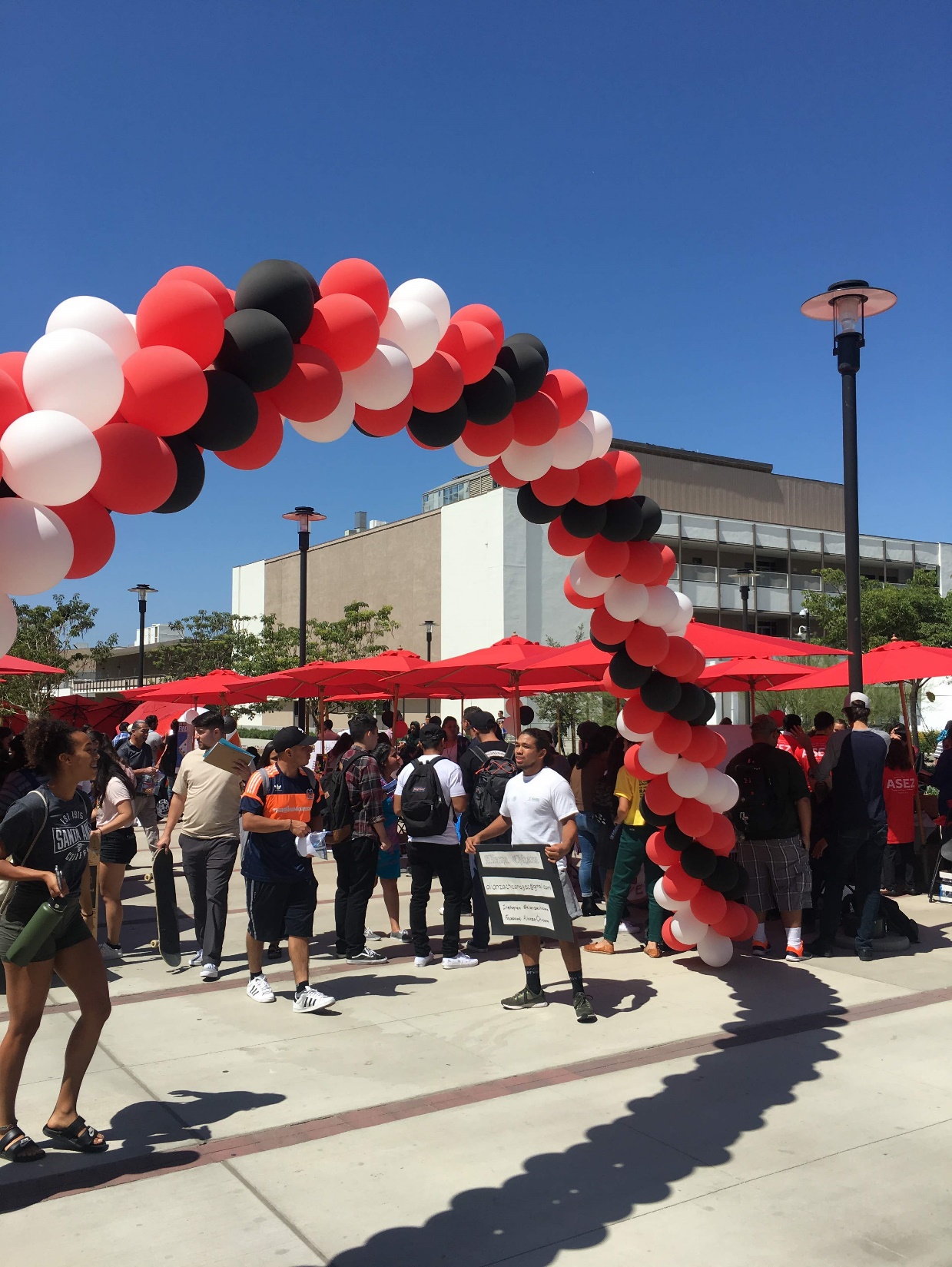 Closing Reflection
Reflection
What comes to mind now when you think about college? 

What are some things you heard from today that could help you be successful in college?
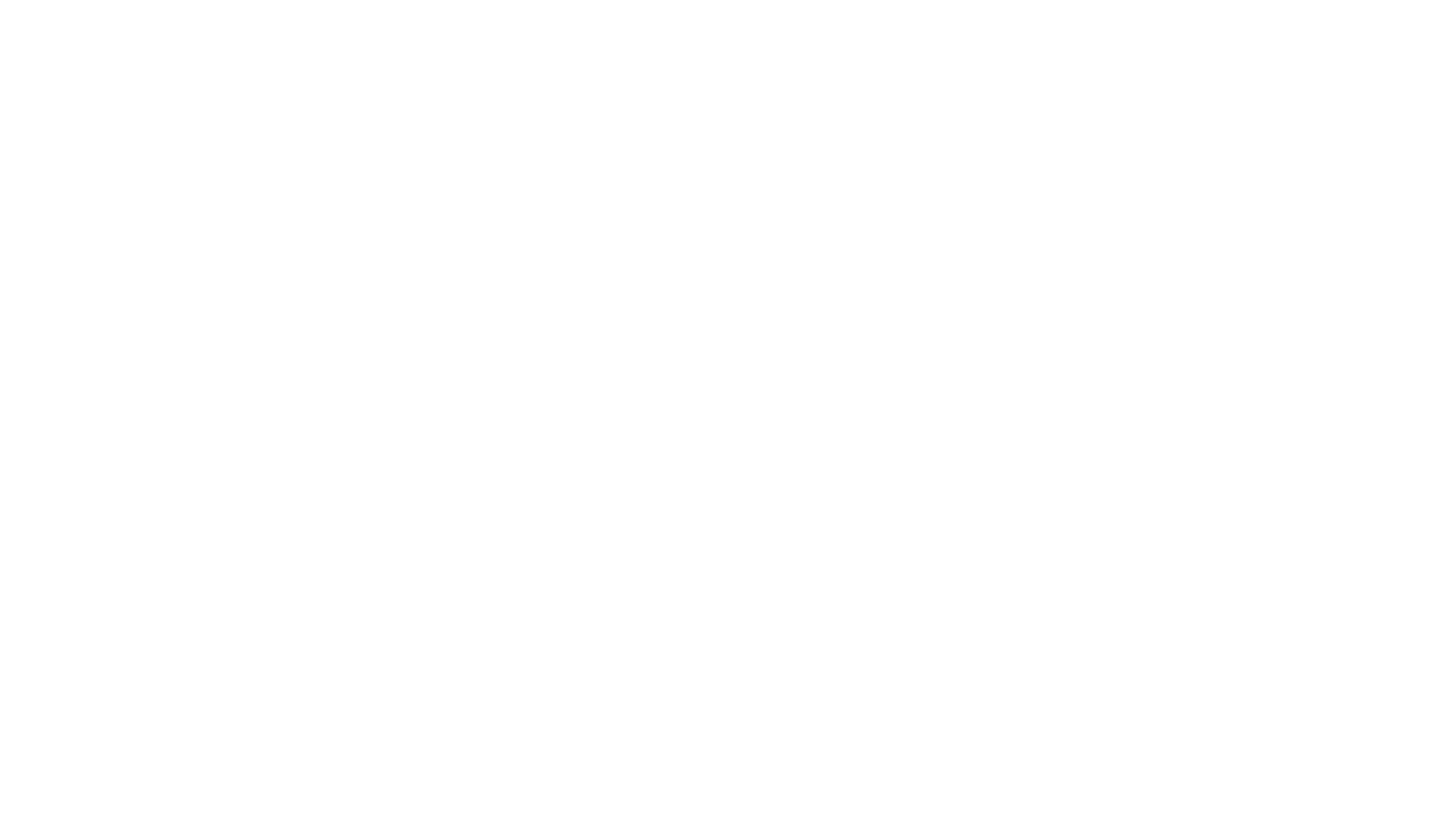 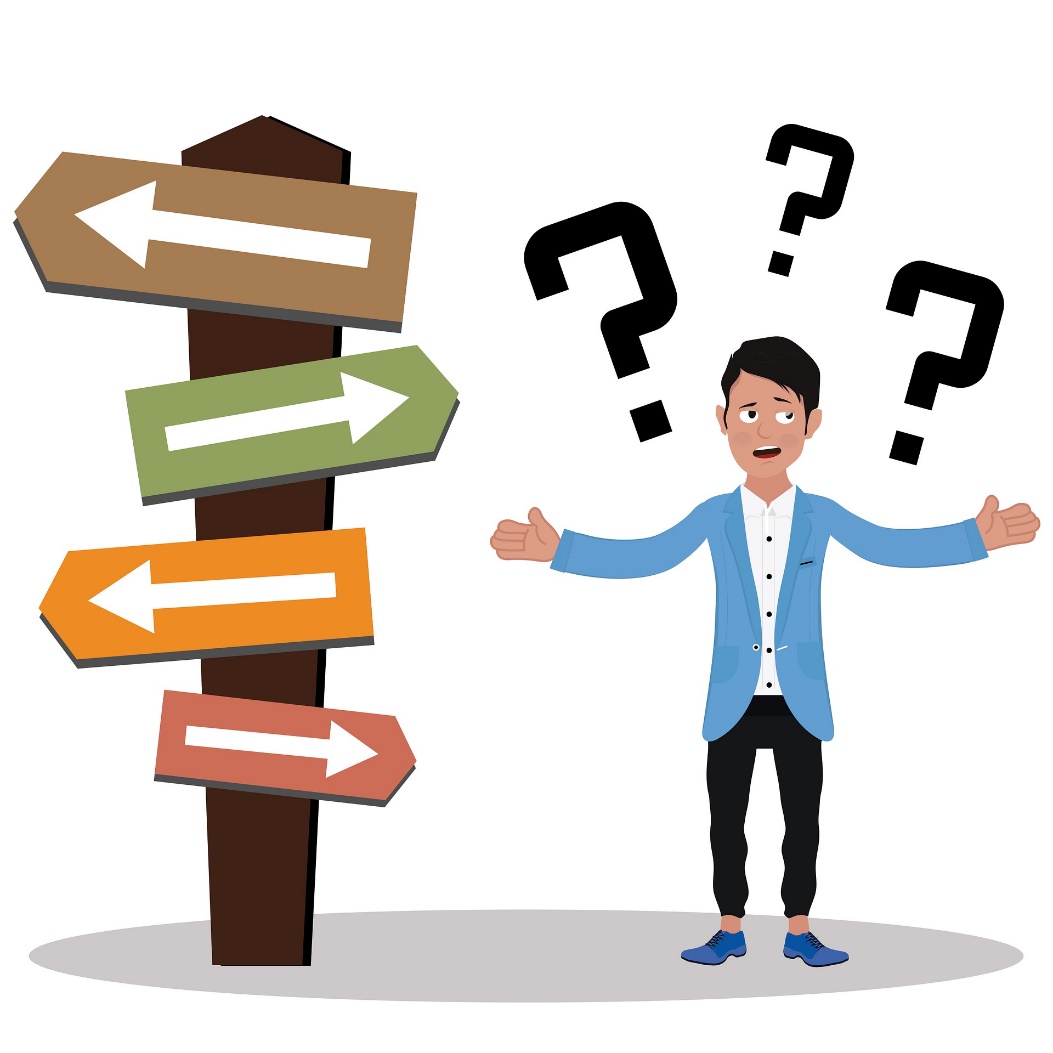 Questions?
What is next?
Career and Academic Pathway Exploration Months
Learn more about majors and careers related to your area of interest
September: Creating Our World 
October: People, Ideas, & Culture
November: Future Educators 
February: Money Matters 
March: Design, Make & Move 
April: STEM
May: Helping Others 

Additional Support Services
Counseling – Click here
Career Center - Click here
Transfer Center – Click here
Library – Click here
Health & Wellness – Click here
Disability Resource Center – Click here
[Speaker Notes: Let students know that there would be CAP Careers Exploration months throughout the semester. 

Please encourage students to attend the CAP
Career Exploration events hosted by the Career Center.]
Post in the Chat How We Can best Contact You.
For Further Questions
General Questions: sac.edu
Financial Aid: sac.edu/financialaid
Counseling: sac.edu/counseling
Guided Pathways: sac.edu/pathways
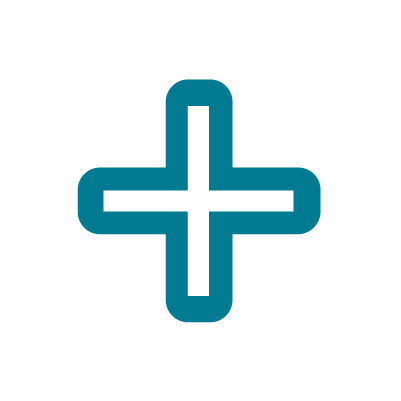 This session was co-designed with the Career Ladders Project.
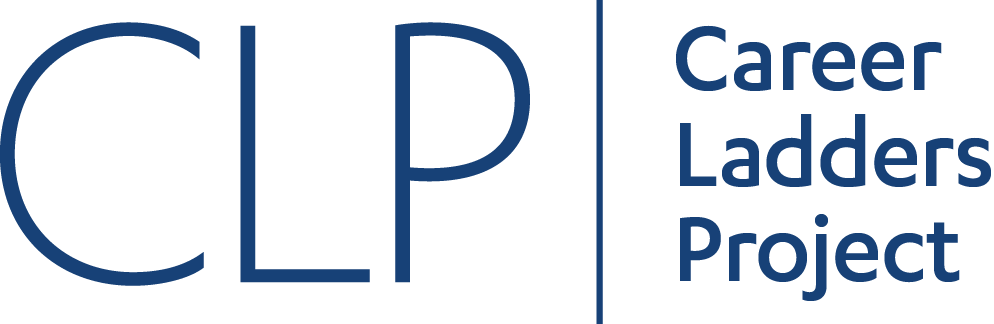 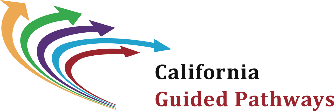 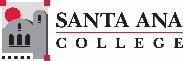